Harmoninen voima
Demo:  Tutkitaan miten jousta venyttävä voima vaikuttaa jousen venymään.
Tasapainossa                             eli F = G
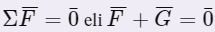 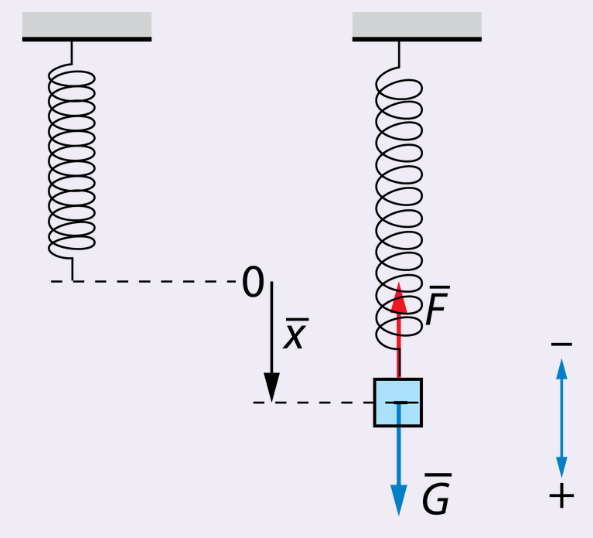 Piirretään kuvaaja jousta kuormittavasta voimasta venymän funktiona…
Jousta venyttävä voima on
suoraan verrannollinen 
venymään.
Kulmakerroin k kuvaa jousen
jäykkyyttä ja sitä sanotaan
jousivakioksi.
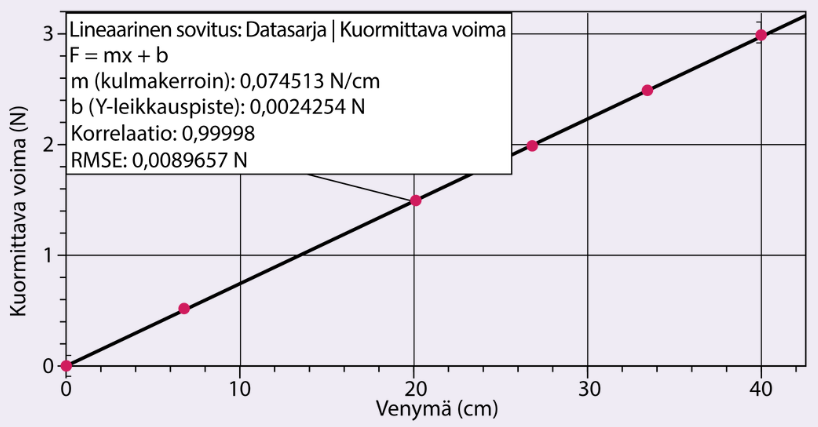 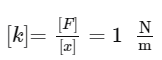 Harmoninen voima
Voima on harmoninen, jos…
Se suuntautuu kohti tasapainoasemaa, ja
Sen suuruus on suoraan verrannollinen tasapainoasemasta mitattuun etäisyyteen.
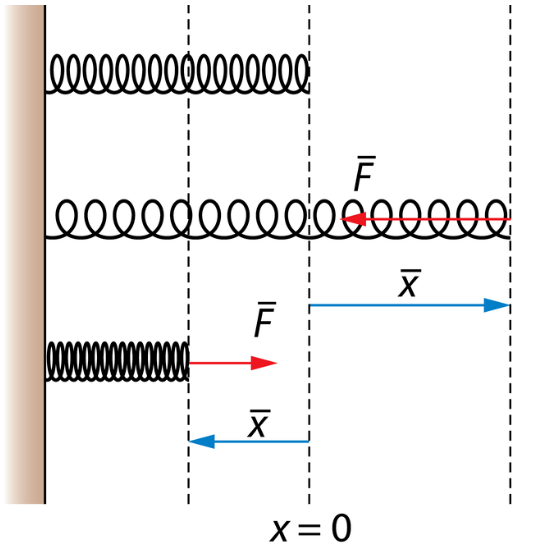 Hooken laki
Harmoninen voima voidaan esittää muodossa…


Miinusmerkki kuvaa sitä, että jousivoima ja venymä ovat aina vastakkaissuuntaisia.
Hooken laki on voimassa vain tietyillä etäisyyksillä tasapainoasemasta.
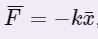 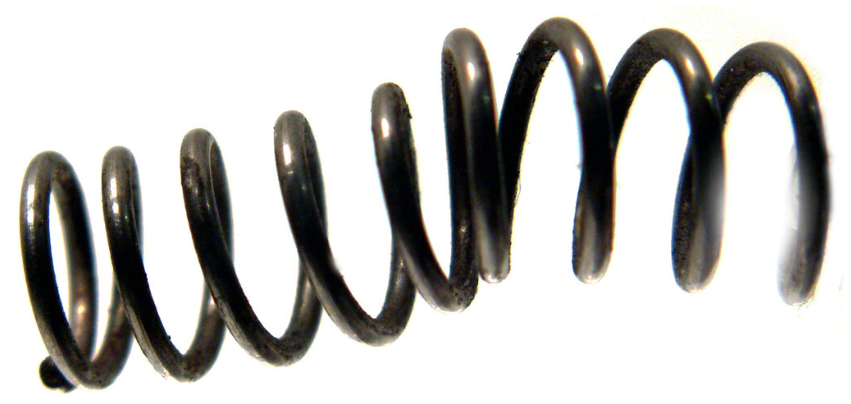 Esimerkki 1   s.69
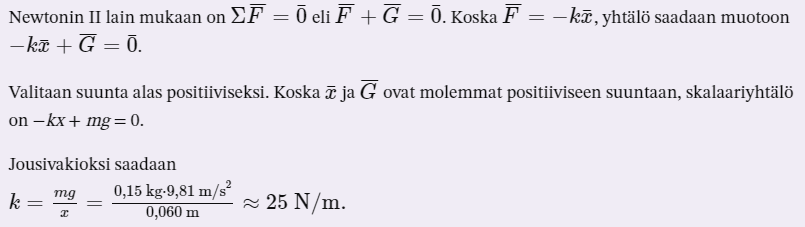 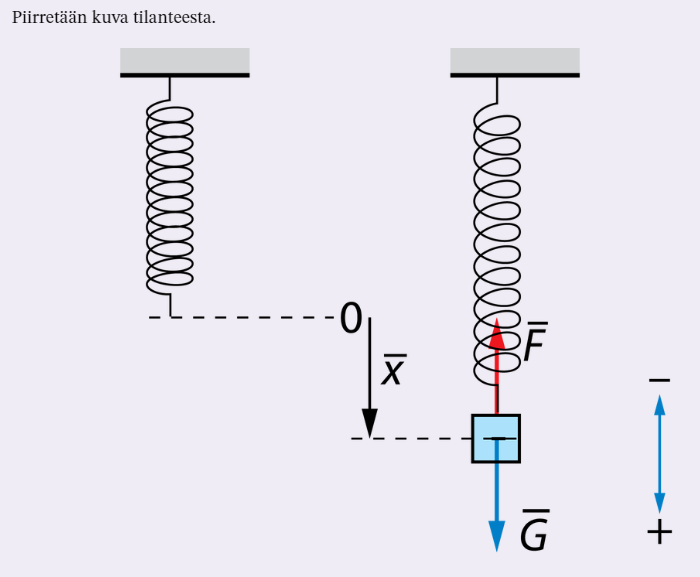